GRZECH
Cichy zabójca
Skąd to wszystko?
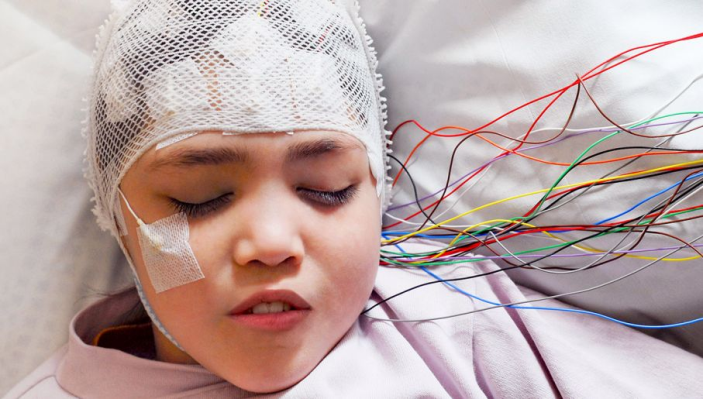 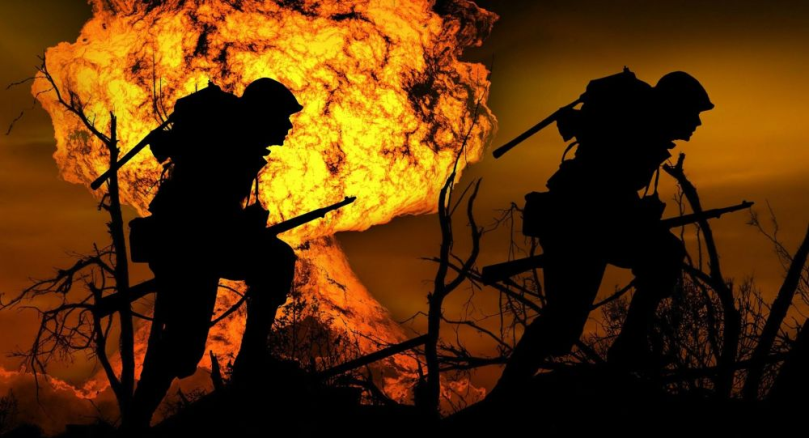 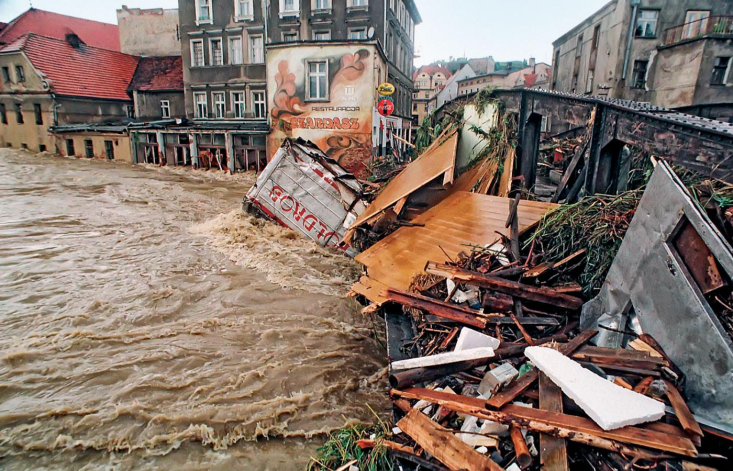 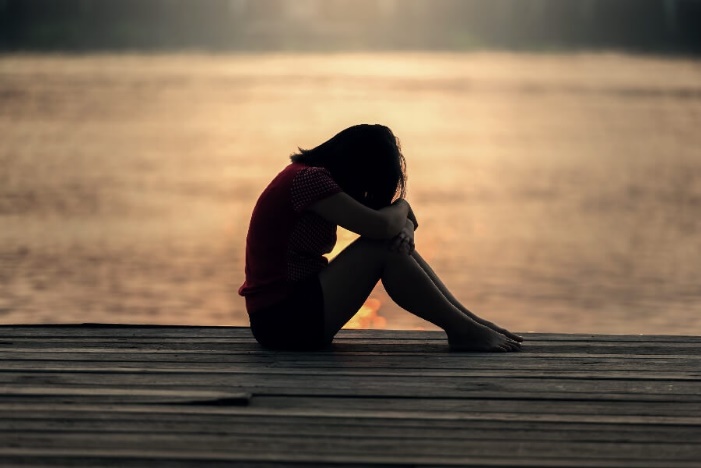 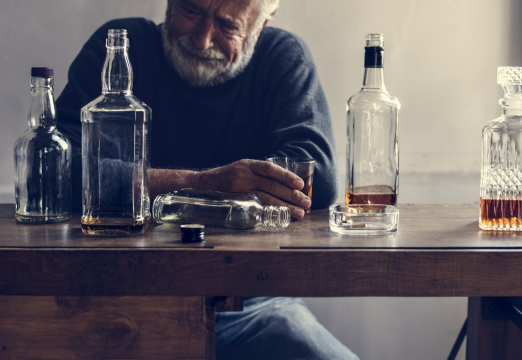 KSIEGA RODZAJU 3, 1-24
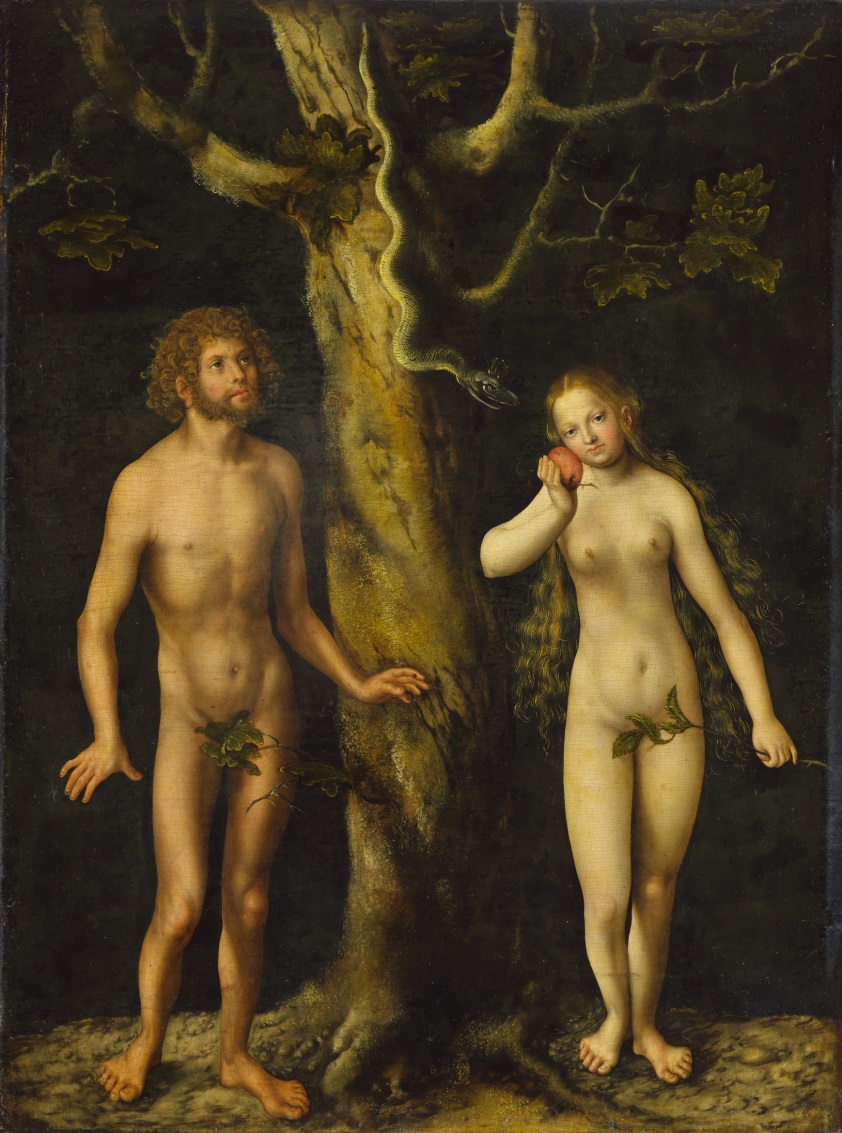 Grzech pierwszych rodziców – nieposłuszeństwo Adama i Ewy (wina).

 Grzech pierworodny – stan skażonej natury każdego człowieka z powodu grzechu pierwszych rodziców (brak winy).
Grzechy:
ciężkie (śmiertelne) i lekkie (powszednie) 
 główne
 popełnione myślą, mową, uczynkiem lub zaniedbaniem
 cudze
 przeciwko Duchowi Świętemu
 wołające o pomstę do nieba
NOTATKA
1. Grzech pierwszych rodziców został spowodowany przez kłamstwo złego ducha i obudzenie w ludziach nieufności względem Boga.
2. Od tego momentu każdy człowiek rodzi się w stanie grzechu pierworodnego. 
3. Sami nie możemy poradzić sobie z naszym złem. Tylko uznanie się za grzesznika i wezwanie pomocy samego Boga może zmienić naszą sytuację.